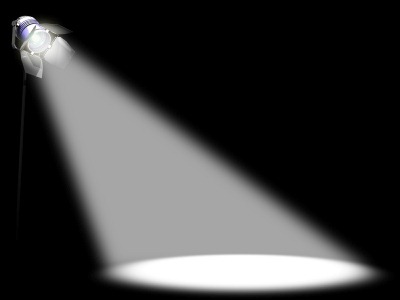 Avoiding ReligiousConfusion
Search
Scriptures
Acts 17:11
Be Diligent
2 Tim. 2:15; 3:14-17
Test All Things
1 Thess. 5:21
Speak as Oracles of God
1 Peter 4:11
TRUTH – NOT CONFUSION
John 8:31-32
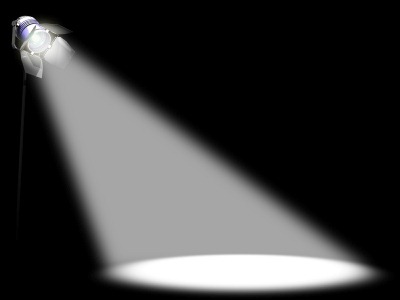 Avoiding ReligiousConfusion
No Strict Standard
Gal. 1:8-9; John 12:48
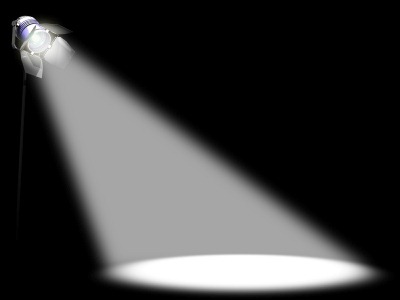 Avoiding ReligiousConfusion
No Pattern
Heb. 8:5; 2 Tim. 3:16-17
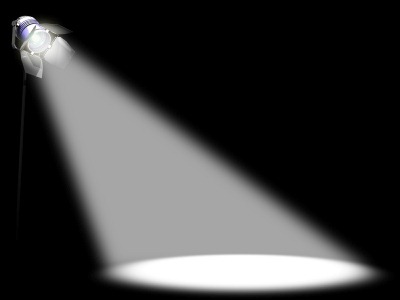 Avoiding ReligiousConfusion
Worship As
We Please
Matthew 15:8-9
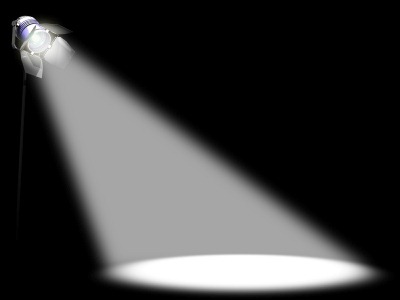 Avoiding ReligiousConfusion
Sincerity Is All
That Matters
Acts 26:4-5, 9-11
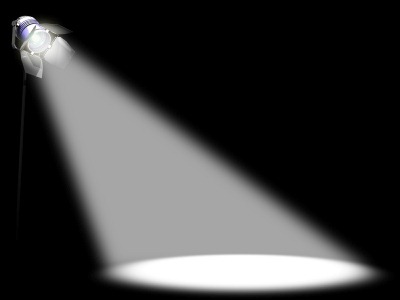 Avoiding ReligiousConfusion
Conscience Is
A Safe Guide
Acts 23:1; 24:16
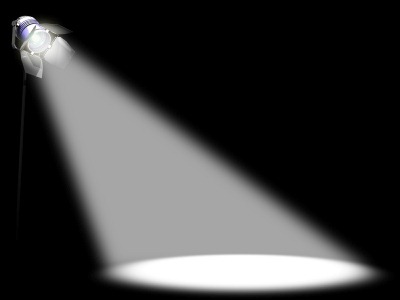 Avoiding ReligiousConfusion
Faith  Only
Matt. 7:21; Mark 16:16; James 2:24
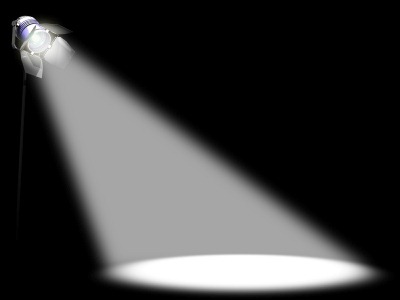 Avoiding ReligiousConfusion
Many Churches
Matt 16:18; Eph 4:4; 1:22-23
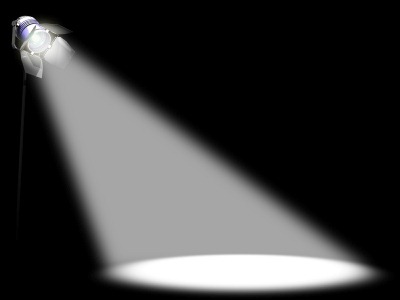 Avoiding ReligiousConfusion
“Walk in the Light” 1 John 1:7